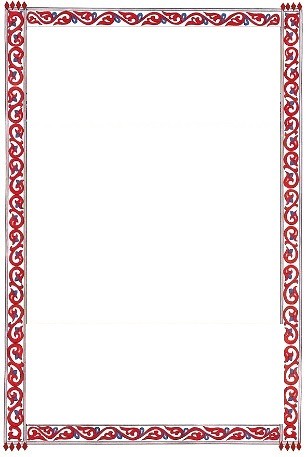 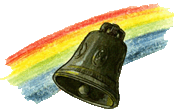 Радость послушания
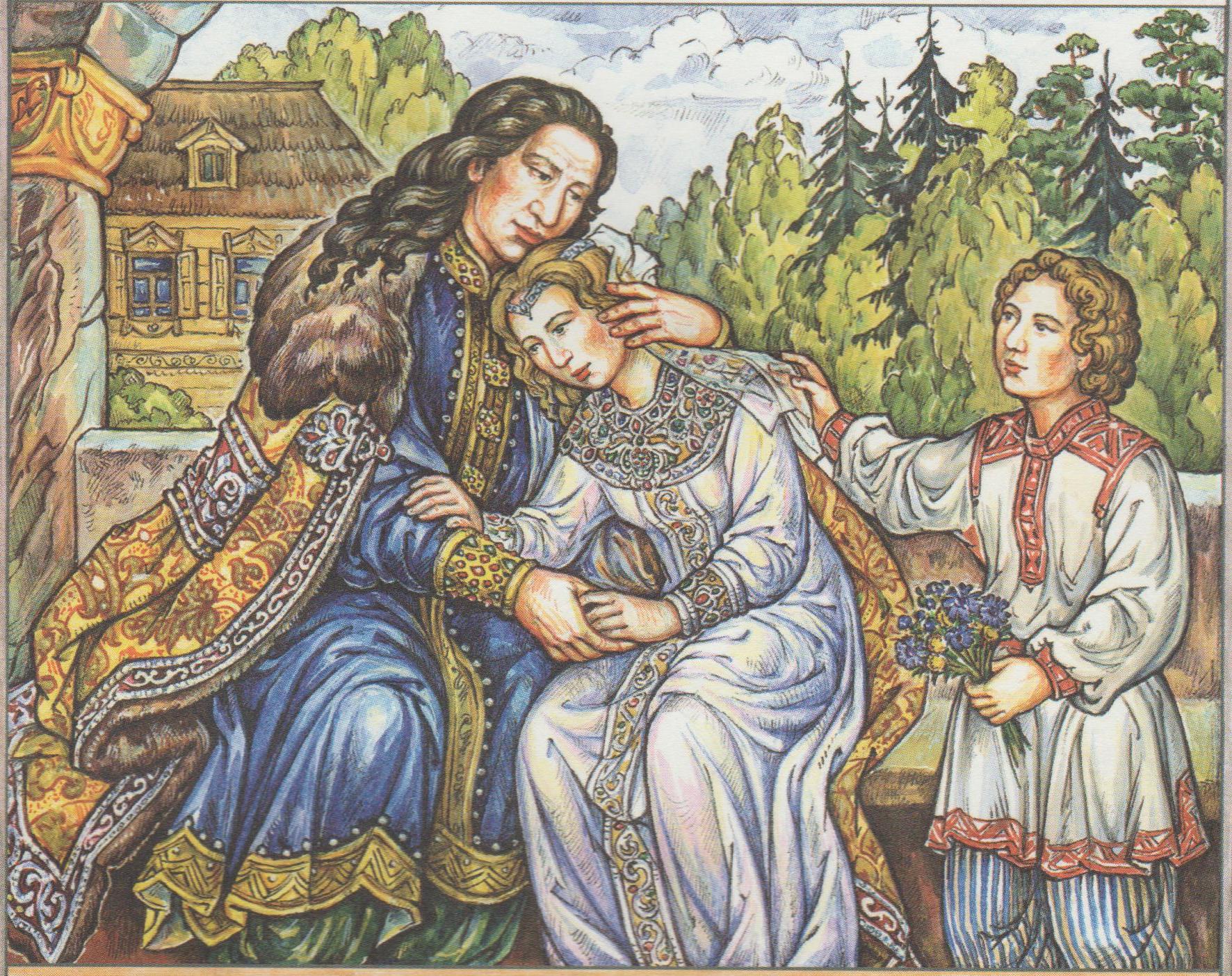 1
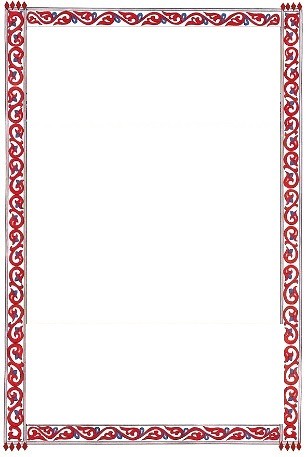 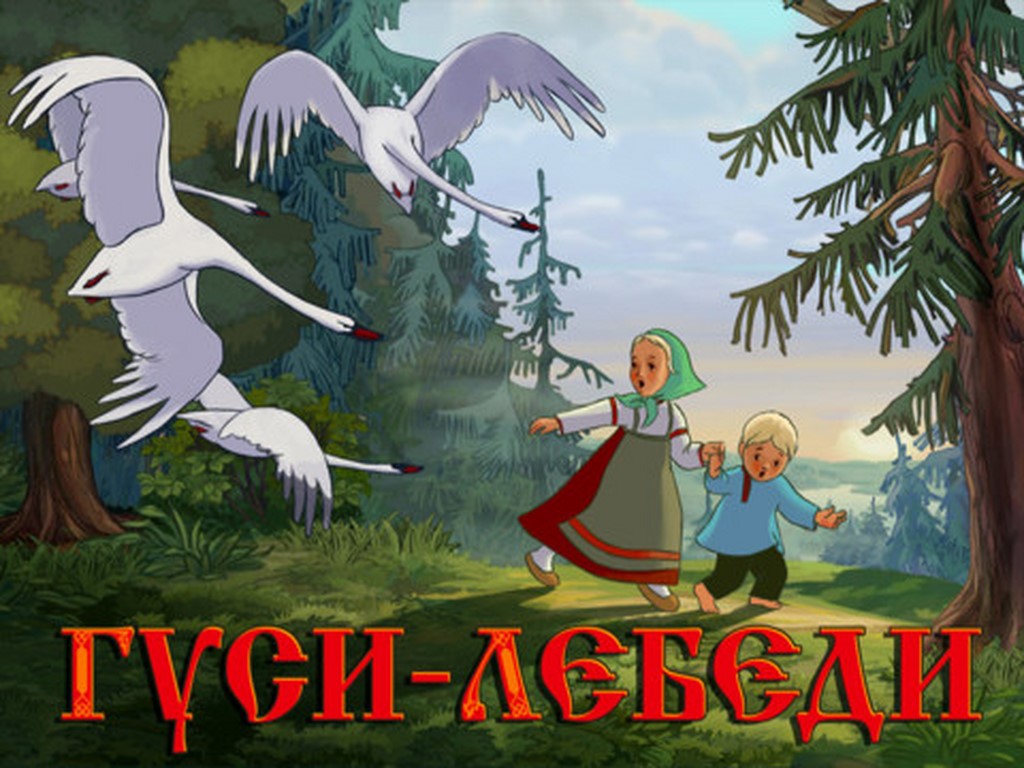 2
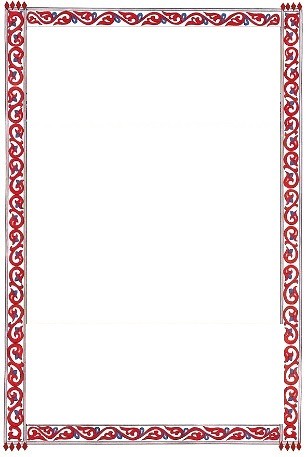 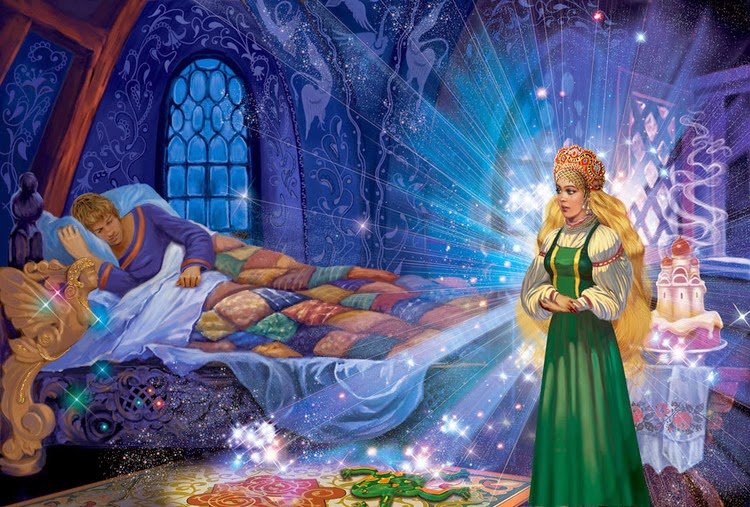 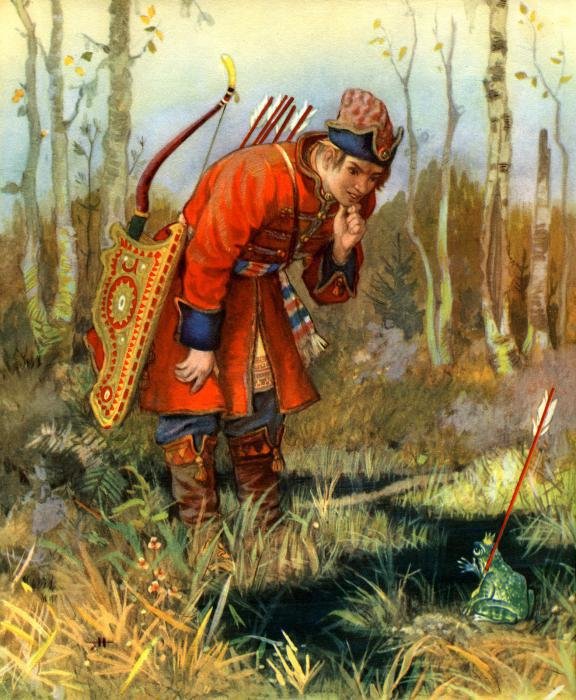 Русская народная сказка «Царевна – лягушка»
3
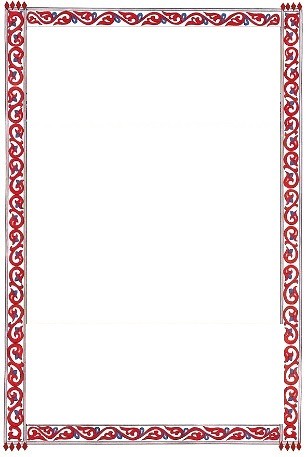 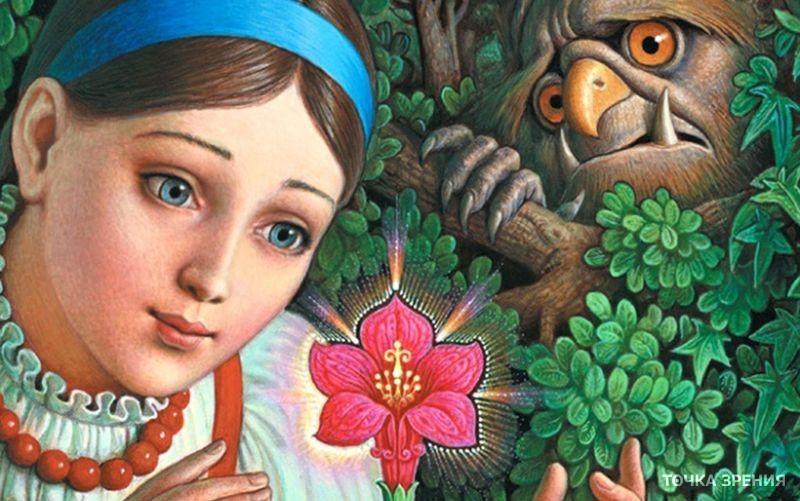 Русская народная сказка «Аленький цветочек»
4
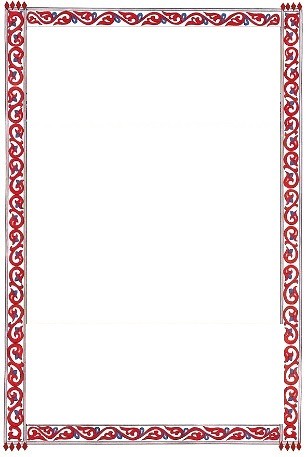 Пословицы
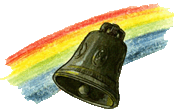 «Гни дерево пока гнётся, учи дитятко  пока слушается»
Лучше всего гнуть дерево, пока это ветка, и ребенка лучше воспитывать, пока он не вырос.

«Кого уважают того и слушают»
Мы должны учиться уважать и слушать всех людей, независимо от возраста, тогда люди будут уважать нас и слушать.
5
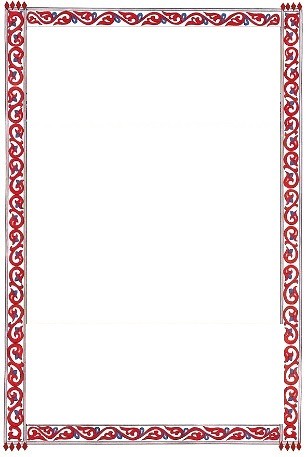 Важнейшие жизненные правила

Жить со всеми в мире и согласии
Уважать старших
Проявлять заботу о слабых
Любить правду
Быть трудолюбивыми
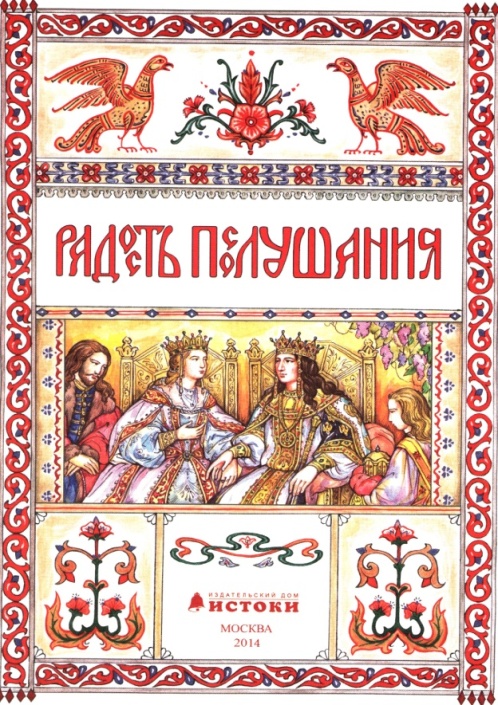 6